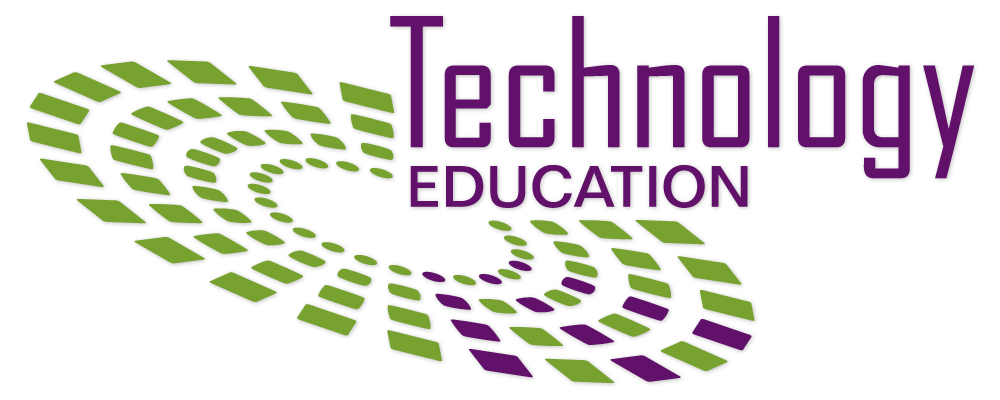 Problem Solving
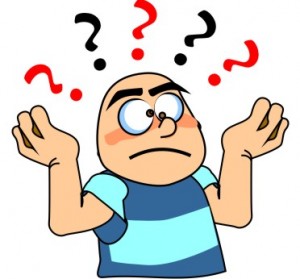 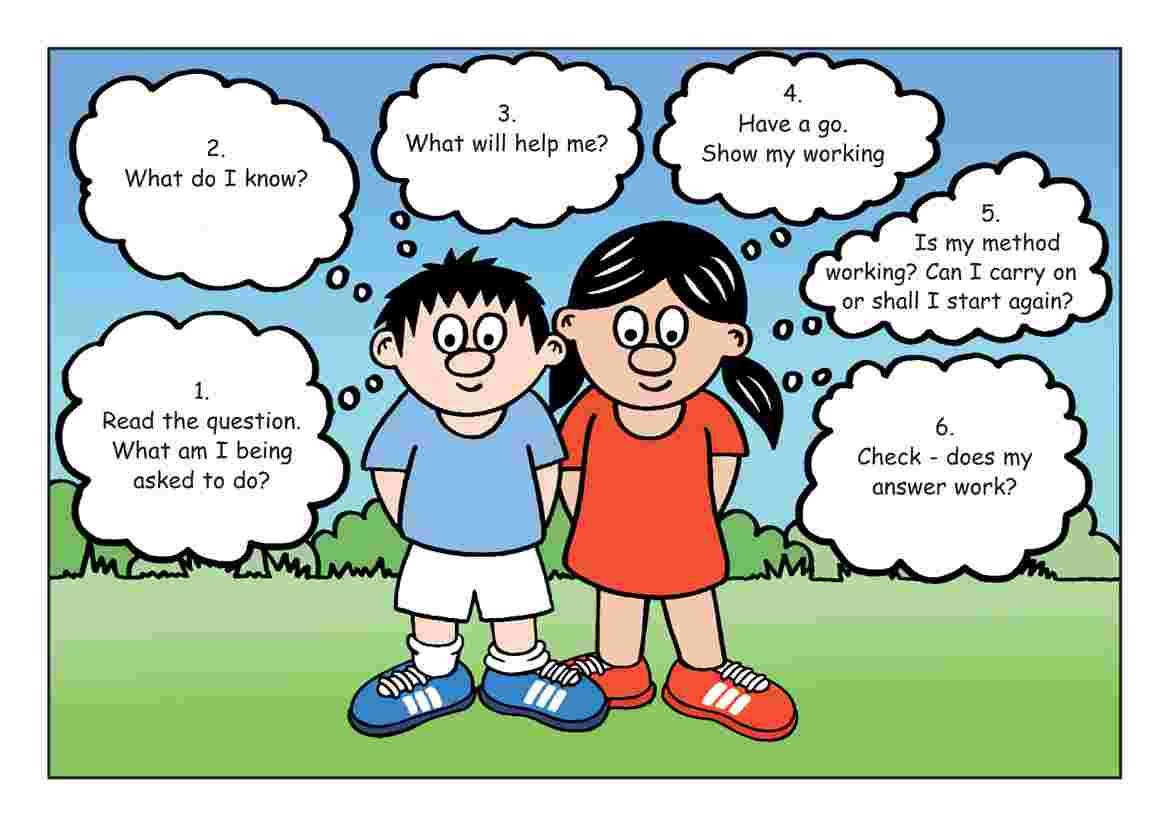 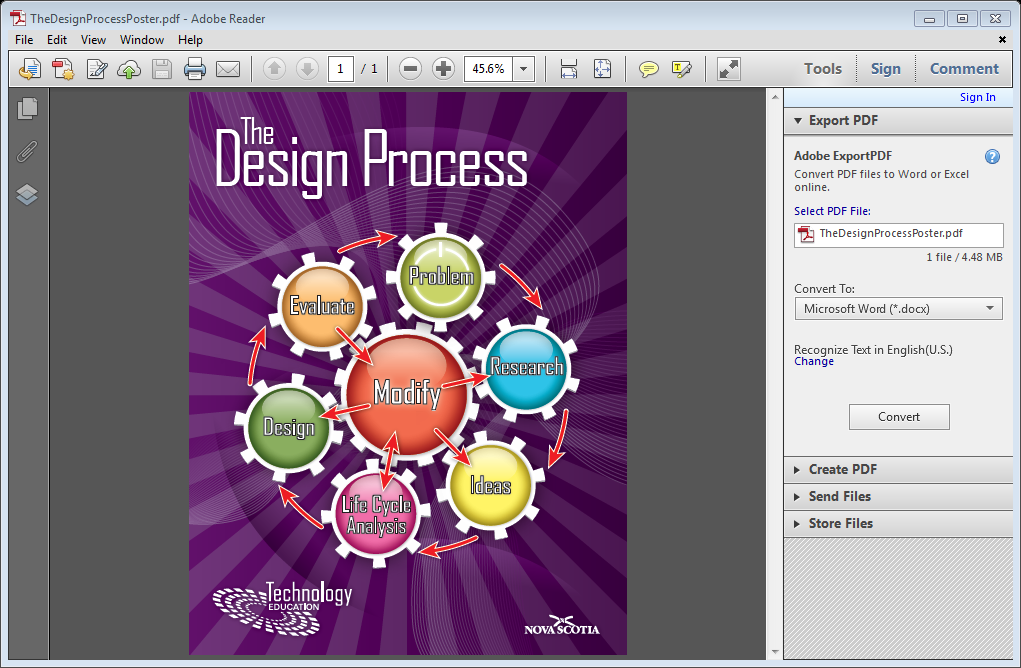 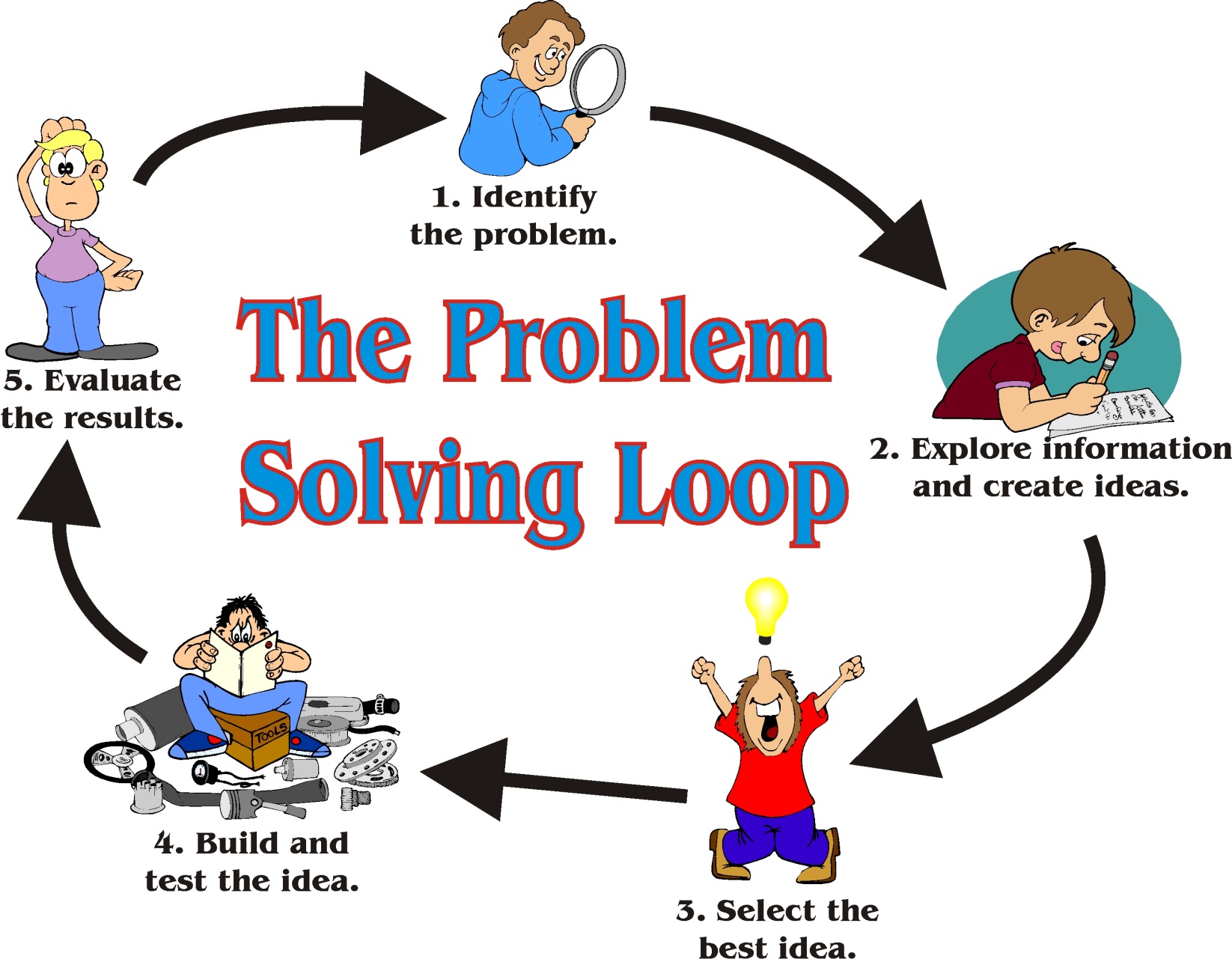 P
R
I
D
E
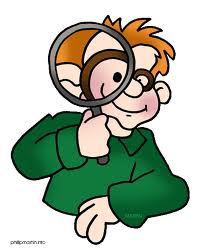 Identify the Problem
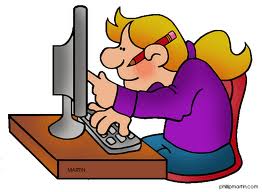 Do some Research
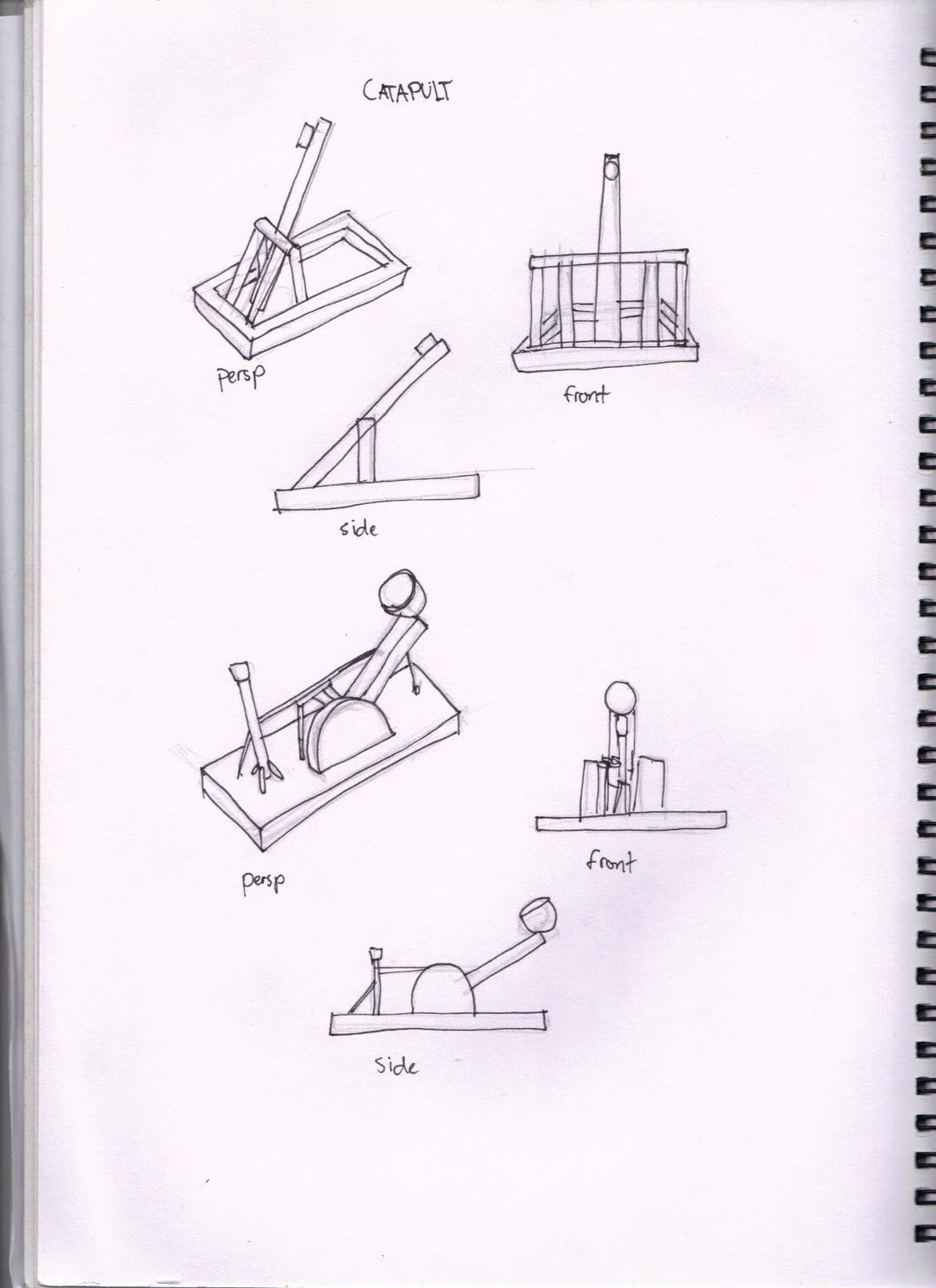 Create some ideas
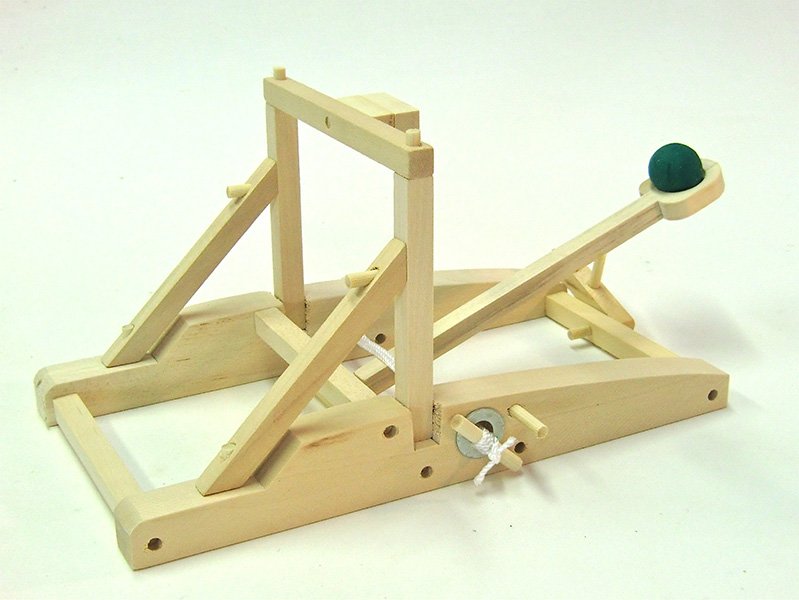 Build a Prototype
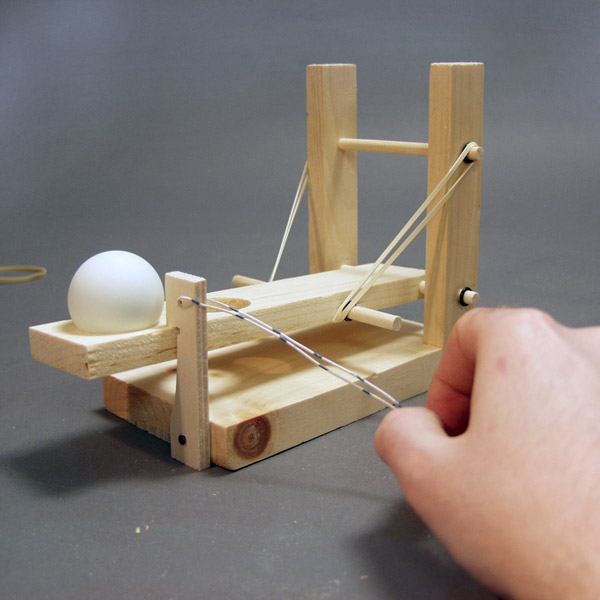 Test and Evaluate the design
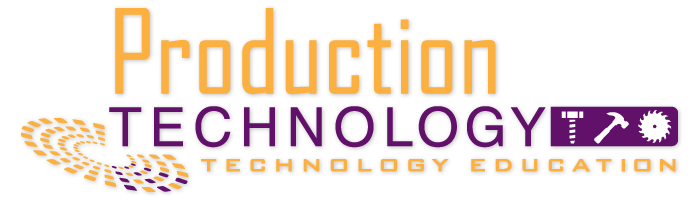 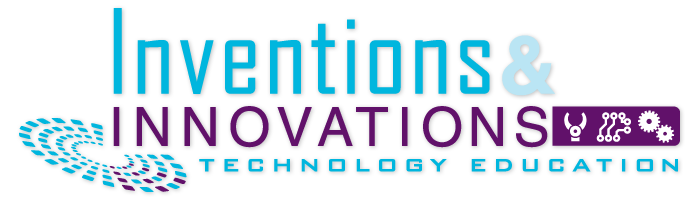 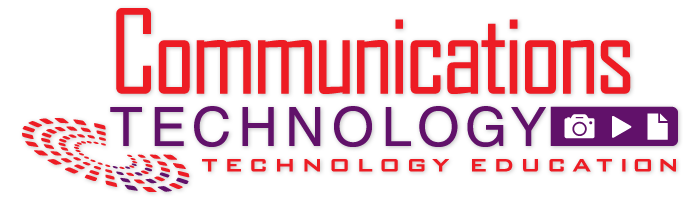 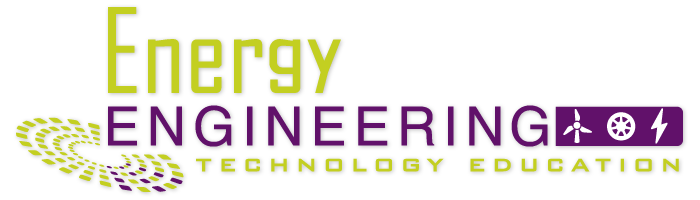